COMMISSIONER ORIENTATION
CHARLOTTESVILLE REDEVELOPMENT AND HOUSING AUTHORITY 
Presented by
Delphine G. Carnes
 September 17, 2020
Delphine Carnes Law Group, PLC
101 West Main Street, Suite 440
Norfolk, Virginia  23510
(o) 757-447-3439 (direct) 757-612-4314
OVERVIEW
1.	What is CRHA?
Overview of PHAs and laws governing them
 
2.	What can CRHA do?
Overview of powers and limitations

3.	What is your role as a Commissioner?
Overview of role and responsibilities
2
What is CRHA?
Public Housing Authority

Any state, county, municipal, or other governmental entity or public body, or agency or instrumentality thereof, that is authorized to engage or assist in the development or operation of low-income housing under the 1937 Act.

Virginia is one of only a few states that permit housing and redevelopment in same entity
3
What is CRHA?
Creature of statute

1937 - Authorized at the federal level
Federal Housing Act

1938 - Created at the state level
Title 36 of Virginia Code

1954 - Activated at the local level
4
CRHA Communities
Low-Income Public Housing (LIPH) Communities
Westhaven (126 units) – constructed 1964
Crescent Halls (105 units) – constructed 1976
South First Street (58 units) – constructed 1981
Sixth Street (25 units) – constructed 1980
Michie Drive (23 units) – constructed 1980
Madison Avenue (18 units) – constructed 1980
Riverside Drive (16 units) – constructed 1980
In addition, 5 single family homes operated as LIPH units
5
CRHA Communities
Housing Choice Vouchers (HCV)
Currently leased vouchers include:
344 Tenant Based HCVs, 20 Project Based Vouchers (PBVs), 13 Tenant Protection Vouchers (TPVs), and 4 Veteran Affairs Supportive Housing Vouchers (VASH)
Waitlist exhausted as of September 9, 2020.  Wait List opening date will be issued in near future. 
Current Redevelopment Projects
South First Street (Phase I) – 63 units, new construction
Crescent Halls – 105 units, renovation
6
What can CRHA do?
State and federal statutes enumerate powers

General layers of authorized activity

Housing projects (1938)

Redevelopment projects (1946)

Conservation projects (1964)
7
What can CRHA do?
Housing Projects: any work or undertakings
to demolish, clear or remove buildings from any slum area,
to provide decent, safe and sanitary urban or rural living accommodations for persons of low and moderate income, or
to accomplish a combination of the foregoing.
8
What can CRHA do?
Redevelopment Projects: 
any work or undertakings to redevelop or rehabilitate areas that are, or have been, designated by CRHA (pursuant to a redevelopment plan) to be in an overall state of blight.

Blight is defined as a condition that endangers the public health, safety or welfare because the structures/improvements in the area are dilapidated, deteriorated or violate minimum health and safety standards.
9
What can CRHA do?
Conservation Projects: 
any work or undertakings to redevelop or improve areas that are, or have been, designated by CRHA (pursuant to a conservation plan) to be in a state of deterioration and in the early stages of becoming a blighted area.
10
What can CRHA do?
Eminent Domain

Purpose is elimination of slums and blight

Key component to large scale initiatives

Kelo v. City of New London, 545 U.S. 469 (2005)
	Community benefits derived from economic growth qualified private redevelopment as a 	permissible “public use” under the Takings Clause of the Fifth Amendment so as to allow 	condemnation of privately held property by eminent domain.
11
What can CRHA do?
Eminent Domain Statutory amendments in 2007

PHAs can no longer acquire non-blighted properties pursuant to a redevelopment plan.

Property may only be taken by eminent domain if (i) the property itself is blighted or (ii) is located in a redevelopment or conservation area and is (a) abandoned, (b) the acquisition is needed to clear title or (c) the acquisition is by agreement of all of the owners.

New definition of blight – any property that endangers the public health or safety in its condition at the time of the filing of the petition for condemnation and is (i) a public nuisance or (ii) an individual structure that is beyond repair or unfit for human occupancy or use.
12
What can CRHA do?
Eminent Domain Constitutional amendment in 2012

Section 11 of Article I of the Constitution of Virginia amended to provide that no private property shall be taken for public use without just compensation to the owner and that no more private property may be taken than necessary to achieve the stated public use.

Just compensation now includes the value of the property, lost profits, and lost access, and the damages to the residue caused by the taking.

Taking of private property is not for public use if the primary purpose is for private gain, private benefit, private enterprise, increasing jobs, increasing tax revenue or economic development unless the property creates a public nuisance. Condemnor bears burden of proving that use is public.
13
What can CRHA do?
Unique powers that City does not have

Own and operate housing projects and residential buildings

Use eminent domain to acquire blighted property, within limits

Make loans or grants to prevent or eliminate slums or blight

Make loans or grants for construction or rehabilitation

Make rehabilitation loans to persons of low or moderate income as agent for federal or state agency or political subdivision

Issue private activity bonds to assist private enterprise

With City Council approval, form corporations, partnerships, joint ventures, trusts or any other legal entity on its own or with others

Exercise powers in other municipalities upon request
14
What can CRHA do?
Relationship to City Council
Appointment of Commissioners for 3-year term, with a 2-term limit

Approval of Housing, Redevelopment and Conservation plans after adoption by CRHA

Funding under CDBG program

Funding under HOME homeowner assistance program

Funding under CIP contracts/Charlottesville Affordable Housing Fund

One member of City Council serves on Board of Commissioners
15
What can CRHA do?
Relationship to HUD

Original source for CDBG and HOME funds

Regulates and provides subsidy for public housing 

Regulates and provides funding for Housing Choice Voucher (Section 8) activities

Requires reporting, including PHAS and SEMAP
16
Your role as a Commissioner
1.	Set broad CRHA policy

2.	Administer CRHA finances and budget

3.	Hire the Executive Director
17
Your role as a Commissioner
Executive Director is responsible for 

Implementation of Board policies

Financial decisions based on Board-approved budgets

All CRHA personnel decisions

All day-to-day operations based on Board approved policies
18
Your role as a Commissioner
Seven voting members of Board
Two residents of assisted housing with all rights of other members

One member of the Charlottesville City Council

Four at-large community members
19
Your role as a Commissioner
All Commissioners act as fiduciaries of public funds

All operate within By-Laws of CRHA
Officers and Elections
Meetings and Quorums

Indemnified by CRHA for reasonable business acts

Liability limited to amount of annual compensation
20
Your role as a Commissioner
Freedom of Information Act - Public Meetings

All items of public business must be decided in public, at duly noticed public meeting

Meeting is public if at least 3 Commissioners discuss CRHA business
Regardless of where discussion takes place (e.g. cocktail party, office, home) and by what means (e.g. e-mail, telephone)

Must be noticed in advance

Generally not permissible by phone or electronically, but there are exceptions in emergency situations
21
Your role as a Commissioner
Freedom of Information Act - Public Meetings - Emergency

Declared state of emergency by Governor

Purpose of Meeting limited to business statutorily required or necessary to continue CRHA operations or discharge CRHA’s business

Must be properly noticed in advance

Must make arrangements for public participation through electronic means

Minutes must reflect nature of emergency and measures taken to ensure public participation
22
Your role as a Commissioner
Freedom of Information Act-Public Meetings-Remote Attendance

Commissioner may participate through electronic means provided:
A quorum of the Board is physically assembled in one location
The Board has made arrangements for the voice of the remote participant to be heard by all persons at the primary meeting
The Board has adopted a written policy.  (A draft resolution and policy were provided to CRHA on 3-18-2020.)

Remote attendance available in situations involving emergency or personal matter – limited to two (2) meetings per calendar year

Remote attendance also available in situations involving a temporary or permanent disability or other medical condition that prevents physical attendance
23
Your role as a Commissioner
Freedom of Information Act – Closed Meetings
Only for discussing specific matters
Personnel, acquisition and disposition of real estate, new businesses, investment of public funds where competitive bidding involved, specific legal matters

Prior to convening, ensure that no conflicts exist that would require recusal by any Commissioner

No votes can be taken in closed session

Strict procedure for going into closed meeting (Resolution)

Strict procedure for coming out of closed meeting (Resolution)
24
Your role as a Commissioner
Freedom of Information Act – Public Records

Open to inspection and copying

Reason for request is irrelevant

Response within 5 business days
May request 7 business day extension in writing

Some records are exempt from disclosure
Personnel information
Vendor Proprietary information
Attorney-client work product and communications
25
Your role as a Commissioner
Freedom of Information Act – Public Records

Correspondence between Commissioner and CRHA is generally not exempt from disclosure

E-mails and text messages are public records

Signed contracts, employment contracts must be available
Records relative to contract negotiations prior to award are exempt

CRHA may make reasonable charges for searching and for copies
26
Your role as a Commissioner
Conflict of Interests Act 

Personal interest in a transaction
Ownership, or option for ownership, in a business (>3%)
Income from property or business (>$5,000 per year)
Salary or benefits (>$5,000 per year)
Ownership of property (>$5,000)
Personal liability on behalf of business (>3% total value of business)

Extends to Commissioner and immediate family
27
Your role as a Commissioner
Conflict of Interests Act

Disqualification and disclosure required where transaction applies to property or business in which Commissioner has a personal interest
Disclosure must be written
Disqualified Commissioner cannot:
Vote on transaction
Discuss transaction during, or outside of, meetings
Attend closed meetings related to transaction

Disclosure (but not disqualification) required:
Personal interest arises from membership in a business or group of 3 or more
Personal interest arises through representation by Commissioner’s firm or business, but not Commissioner personally
Disclosure may be written or made orally and recorded in the minutes
28
Your role as a Commissioner
Conflict of Interests – Section 16 of the ACC (HUD-Form 53012)

CRHA must maintain written standards of conduct covering conflicts of interest and the performance of its Board Members and employees engaged in the administration and operation of projects covered by the Annual Contributions Contract (ACC)

 CRHA may not enter into any contract with any present or former Commissioner or his/her immediate family during his/her tenure or for one year thereafter

Immediate family: spouse, mother, father, brother, sister, sister-in-law, brother-in-law or child (whether related as full blood relative or as a “half” or “step” relative
29
Your role as a Commissioner
Conflict of Interests – HUD waiver (24 CFR § 576.404(b)(3))

HUD may grant an exception/waiver to conflicts of interest on a case-by-case basis

Written request must be submitted and include the following:
Documentation verifying nature of conflict, assurance there has been a disclosure of the conflict, and a description of how disclosure was made
Opinion of PHA attorney that the requested exception does not violate state or local law

Waiver effective upon receipt of written approval from HUD
30
Your role as a Commissioner
Other statutes


Government Data Collection and Dissemination Practices Act
Protects personal information

Public Procurement Acts (state and federal)
31
Summary
CRHA is a complicated organization with unique powers

Commissioners play a critical role in the CRHA legal framework
32
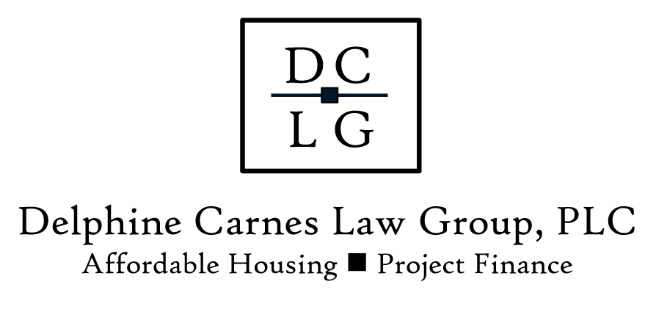 101 West Main Street, Suite 440
Norfolk, Virginia  23510
(o) 757-447-3439 (direct) 757-612-4314
33